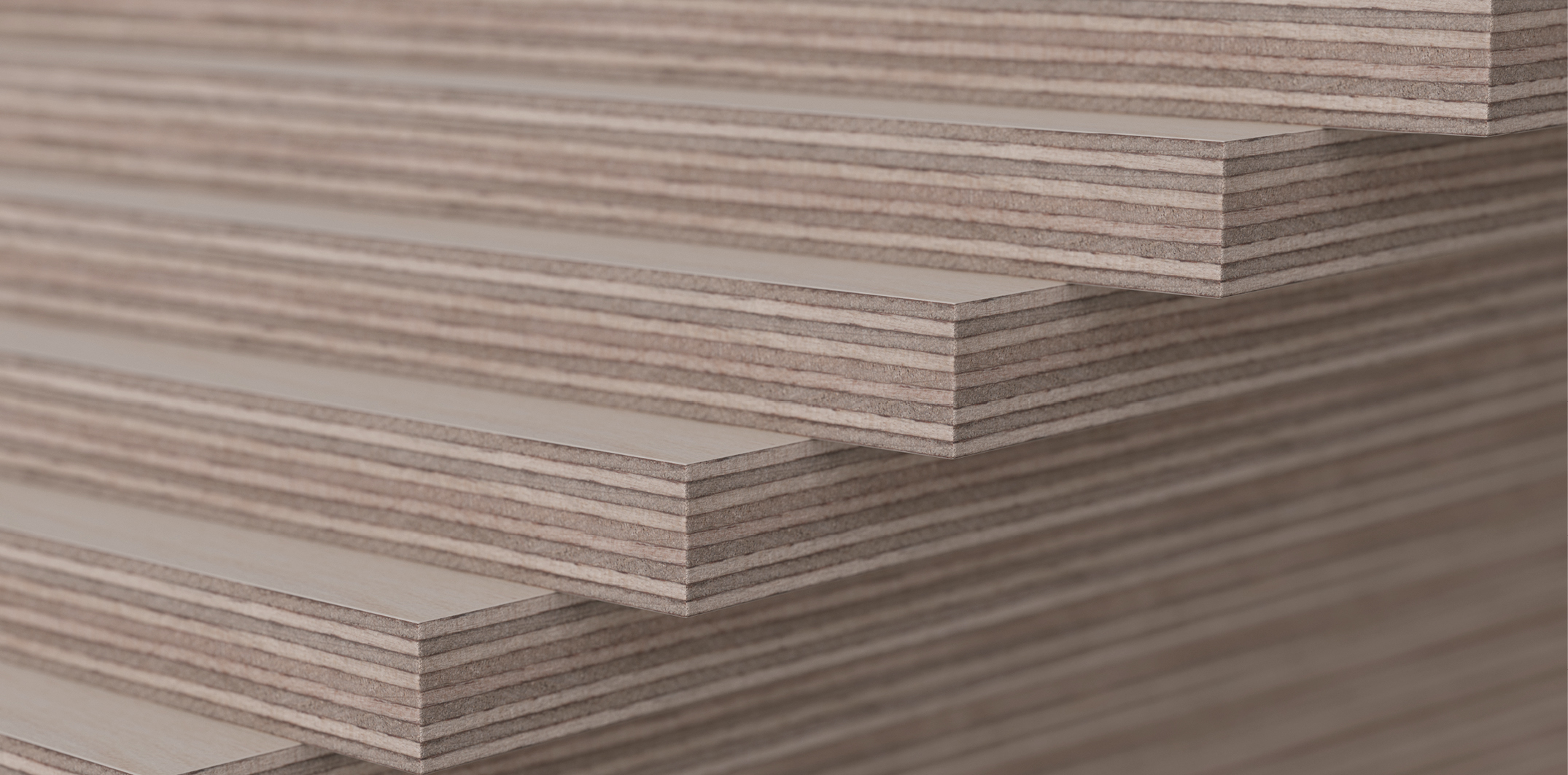 Teollinen puurakentaminen
Opetusmateriaalia teollisen puurakentamisen koulutukseen
2022
2
Aineiston käyttö
Aineiston alkuperä
Teollisen puurakentamisen oppimateriaali on tuotettu 2021-2022 Puuinfo Oy:n johtamassa hankkeessa, jossa mukana myös: 
Ammattiopisto Lappia,
TTS-Työtehoseura,
Kaakkois-Suomen ammattikorkeakoulu,
Metropolia ammattikorkeakoulu,
Jyväskylän ammattikorkeakoulu,
Tampereen yliopisto sekä
Puutuoteteollisuus ry.
Hanketta on rahoittanut ympäristöministeriö.
Aineisto on tarkoitettu käyttöön teollisen puurakentamisen koulutuksessa ja opiskelussa mahdollisimman laajasti.

Aineistolla on Nimeä-JaaSamoin (CC BY-SA) -lisenssi, joka edellyttää, että aineistoa käytettäessä tekijä mainitaan asianmukaisesti ja johdannaisteoksia saa levittää vain samalla lisenssillä kuin alkuperäistä teosta.

Alkuperäinen aineisto sekä Puuinfon mahdolliset päivitykset siihen julkaistaan aoe.fi-portaalissa sekä puuinfo.fi-sivustolla.
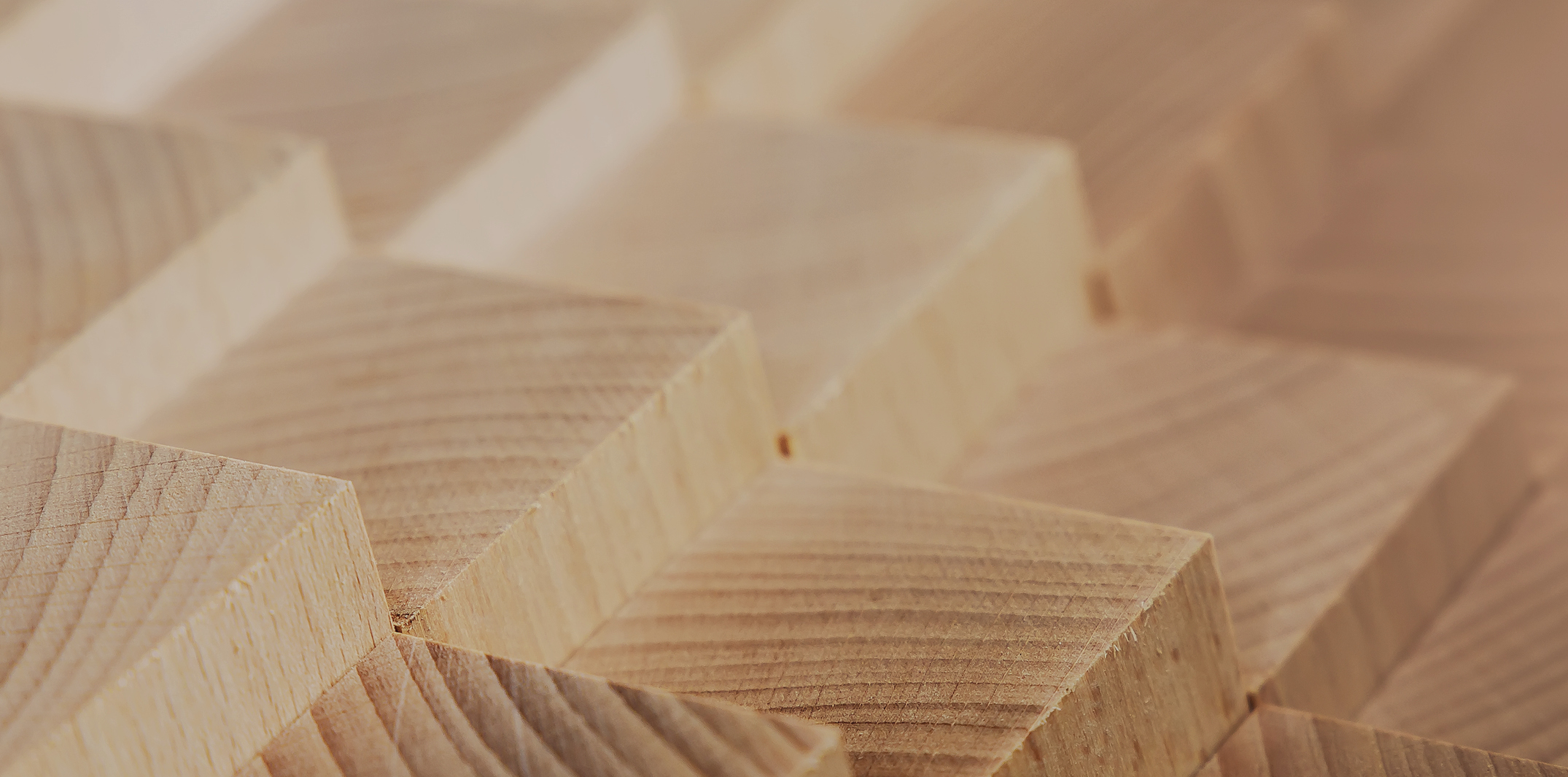 Rakennesuunnittelu
4
Tekijät
Jani Pitkänen, XAMK
Julkaisupäivä: 20.1.2022
Rakennesuunnittelu
Hankolautaliitos
6
Liimapuupilarin ja –palkin hankolautaliitos
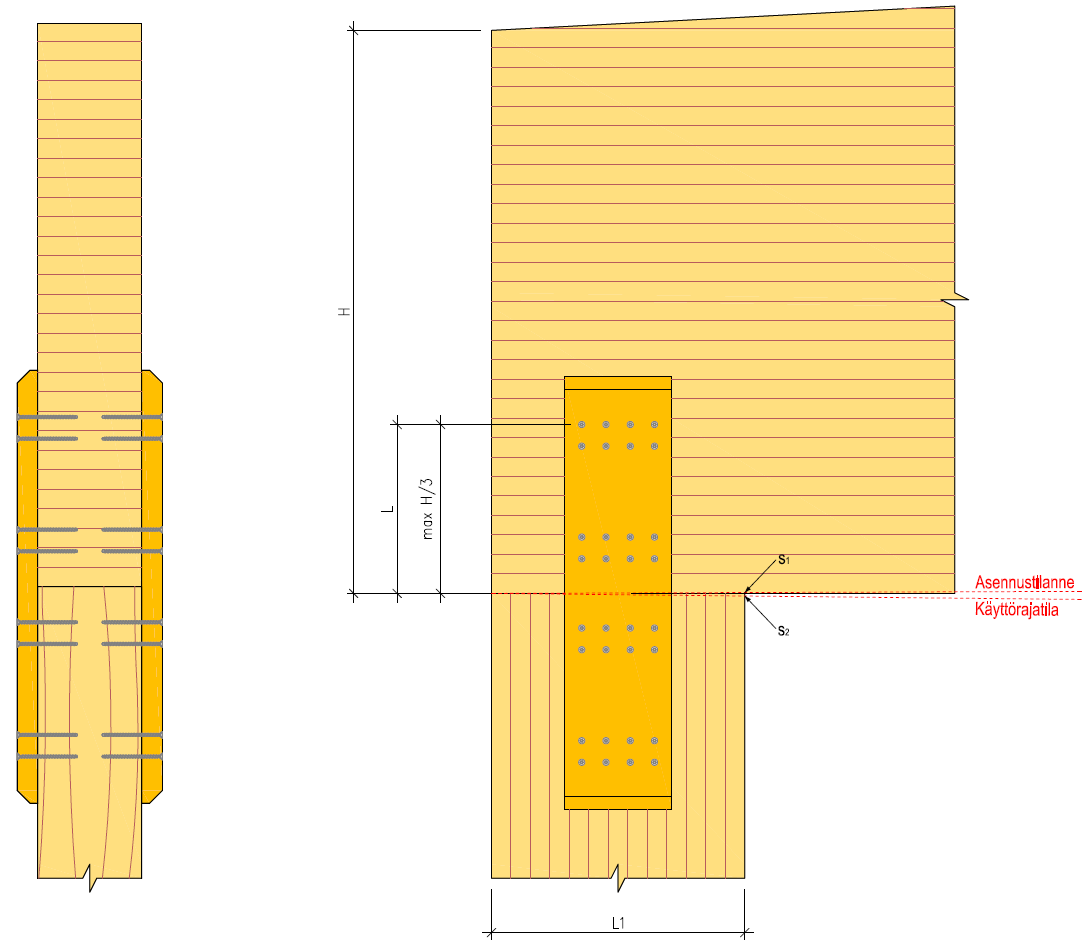 Rakennesuunnittelu
7
Liimapuupilarin ja –palkin hankolautaliitos
Hankolautaliitoksen kehityksen historiaa
Hankolautaliitos on perinteinen liitostyyppi
Mitoittamiseen ei ole esitetty aikaisemmin tarkkoja ohjeita
Ennen usein liitos mitoitettiin pilarin päässä vaikuttavalle vaakavoimalle Hd eli laskennassa huomioitiin vain kehän suuntaiset voimat
Hankolaudan sijainti vaihteli (pilarin etureuna, keskellä, takareuna)
Liittimet olivat muutamasta naulasta, useaan pulttiin
Rakennesuunnittelu
8
Liimapuupilarin ja –palkin hankolautaliitos
Hankolautaliitoksen kehityksen historiaa
HalliPES 1.0 esittää mitoitusmenetelmän, jossa hankolautaliitoksen voimien määrittäminen tehdään rungon pituus- ja poikittaissuuntaiseen muodonmuutokseen perustuen
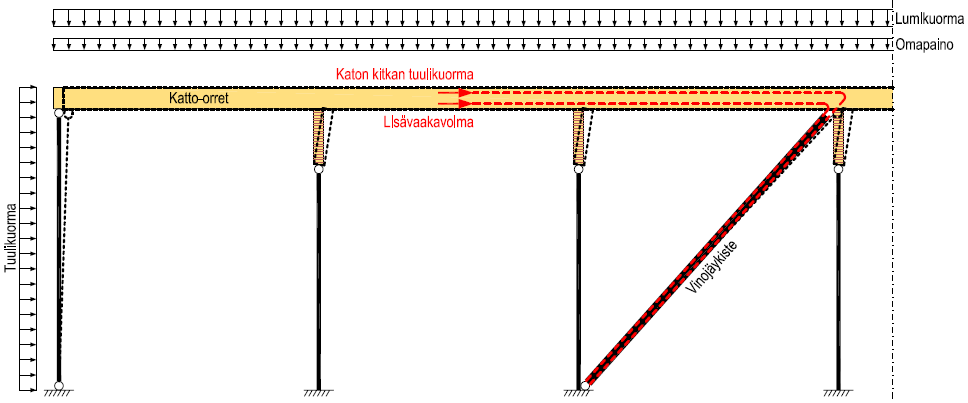 Rakennesuunnittelu
9
Liimapuupilarin ja –palkin hankolautaliitos
Hankolautaliitoksen kehityksen historiaa
Kyseistä mitoitusmenetelmää kehitetään jatkuvasti
Kaikki parannusehdotukset ja kommentit ovat tervetulleita
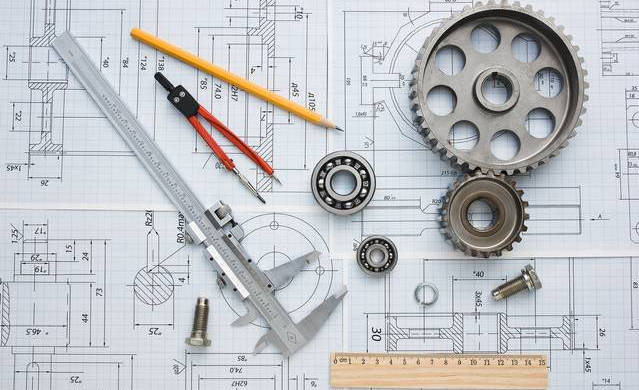 Rakennesuunnittelu
10
Liimapuupilarin ja –palkin hankolautaliitos
Mitoituksessa huomioitavia tekijöitä
Liittimet (ruuvit) tulevat pääsääntöisesti määrääviksi
On suositeltavaa käyttää hankolautana liimapuuta esim. GL30cs 
Kannattaa käyttää ruuvivalmistajien ETA-lausuntoja (def = d) => saadaan hyödynnettyä köysivaikutus => liitosten kapasiteetti kasvaa
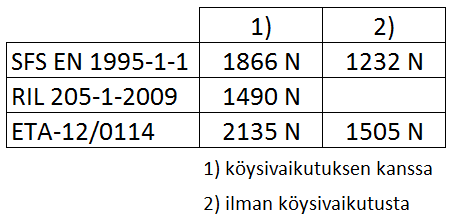 Rakennesuunnittelu
11
Liimapuupilarin ja –palkin hankolautaliitos
Mitoituksessa huomioitavia tekijöitä
Ruuvit kannattaa olla täyskierteisiä, koska silloin voidaan mitoittaa liitos pelkästään kierteille (veto), eikä tarvitse selvittää kannan tietoja (fhead,k, ei yleisarvoa)
Kiinnitettävä huomiota liittimien etäisyyksiin ja minimi paksuuksiin (hankolauta)
RIL 205, EN 1995 ja ETA(t) => eri arvot
Hankolautaan esiporaus => ruuvien asentaminen ruuviryhmiksi helpompaa
Rakennesuunnittelu
12
Liimapuupilarin ja –palkin hankolautaliitos
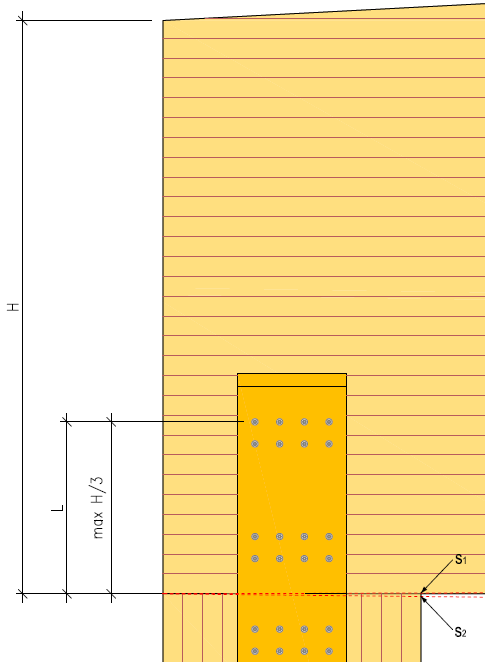 Mitoituksessa huomioitavia tekijöitä
Palkkiin ei tule esiporausta
Voiman ja syyn vai liittimen ja syyn vai voiman ja liittimen välinen kulma? Riippuu millä ohjeella mitoittaa 
Pääkannattimen kosteuden muutoksen vaikutus otetaan huomioon siten, että mitta L on rajoitettu mittaan H/3.
Hankolauta ei estä palkin kosteusmuodon-muutoksia merkittävästi
Rakennesuunnittelu
13
Liimapuupilarin ja –palkin hankolautaliitos
Mitoituksessa huomioitavia tekijöitä
Pääkannattimen kulmamuutoksen vaikutus otetaan huomioon siten, hankolauta asennetaan pilarin keskialueelle
Kulmamuutoksen vaikutus vähäinen
Asennustilanteessa pilarin ja kannattimen välillä on tavallisesti rako S1, kun pääkannatin on esikorotettu
Pääkannattimeen syntyy muodonmuutos S2, kun pääkannatin taipuu
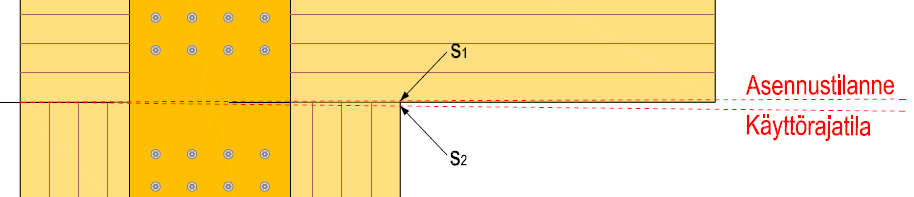 Rakennesuunnittelu
14
Liimapuupilarin ja –palkin hankolautaliitos
Mitoituksessa huomioitavia tekijöitä
S1 ja S2 voidaan arvioida seuraavilla kaavoilla:
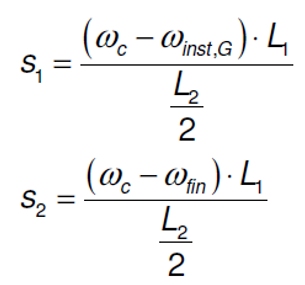 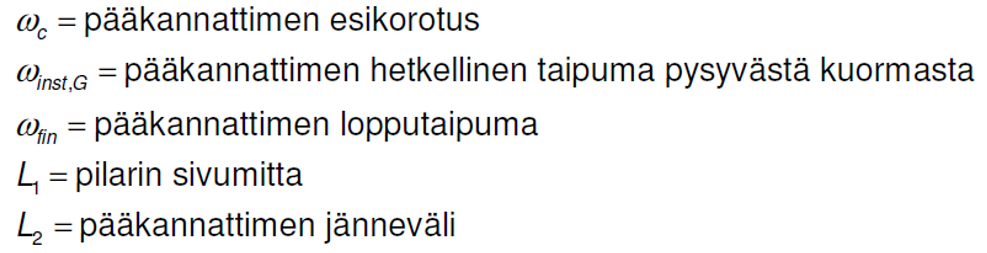 Rakennesuunnittelu
15
Liimapuupilarin ja –palkin hankolautaliitos
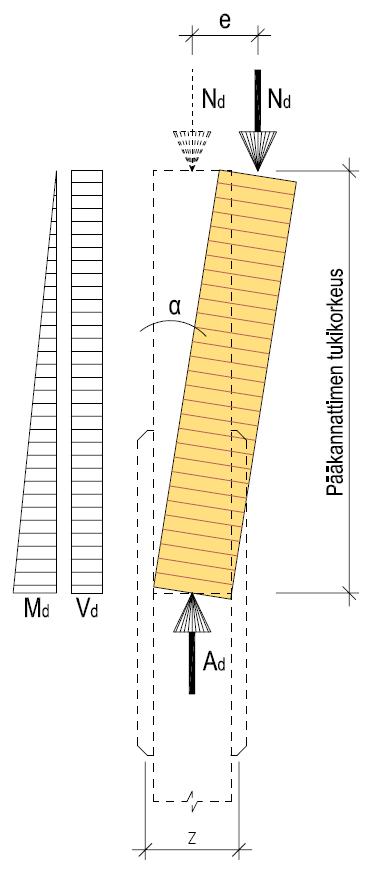 Mitoitus
Pääkannattimen ja pilarin välisestä liitoksesta tehdään hankolautaliitoksen avulla momenttijatkos
Voima Nd kulkeutuu liitoksen läpi pilarille ja perustuksille
Mikäli näin ei tehdä, tulee pilarin yläpäähän suunnitella vaakasuuntainen jäykistesauva, joka tukee liitoksen sivusuunnassa
Rakennesuunnittelu
16
Liimapuupilarin ja –palkin hankolautaliitos
Mitoitus
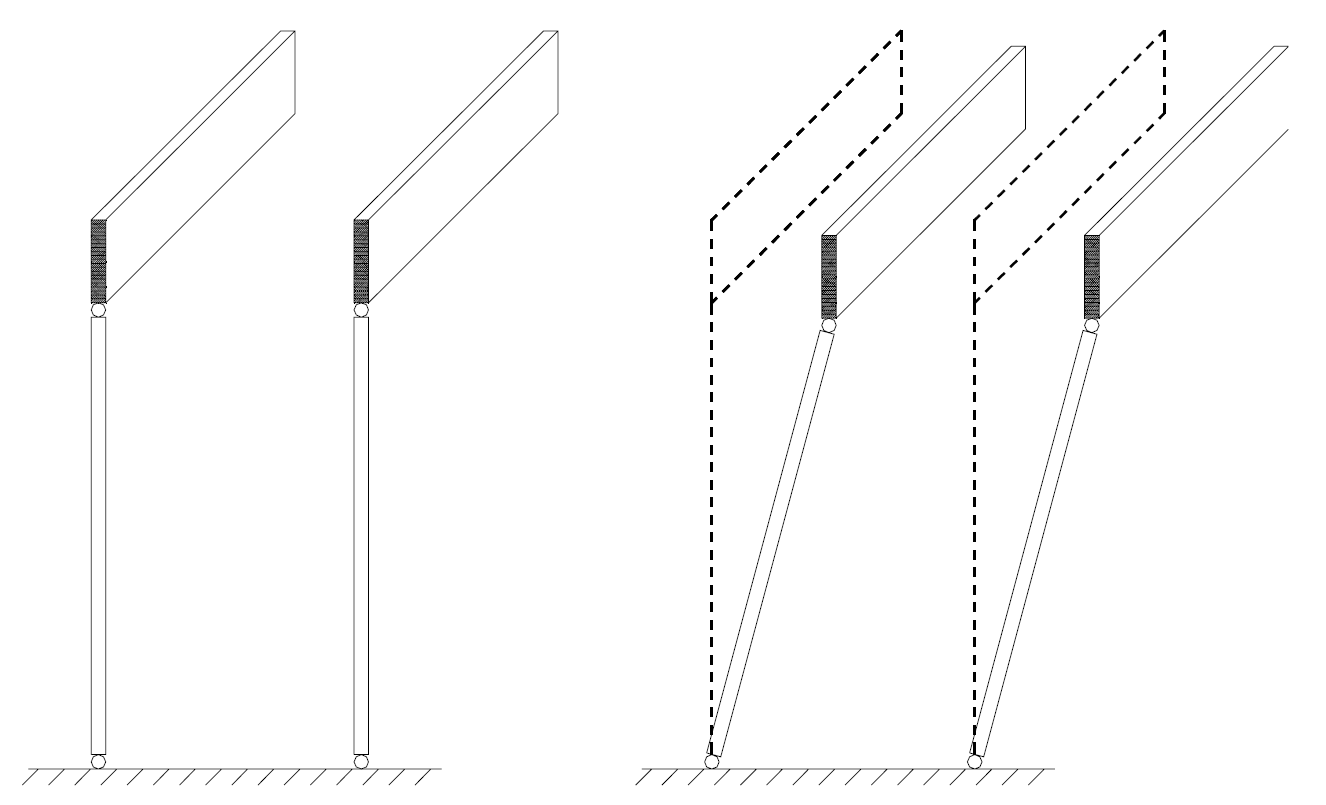 Rakennesuunnittelu
17
Liimapuupilarin ja –palkin hankolautaliitos
Mitoitus
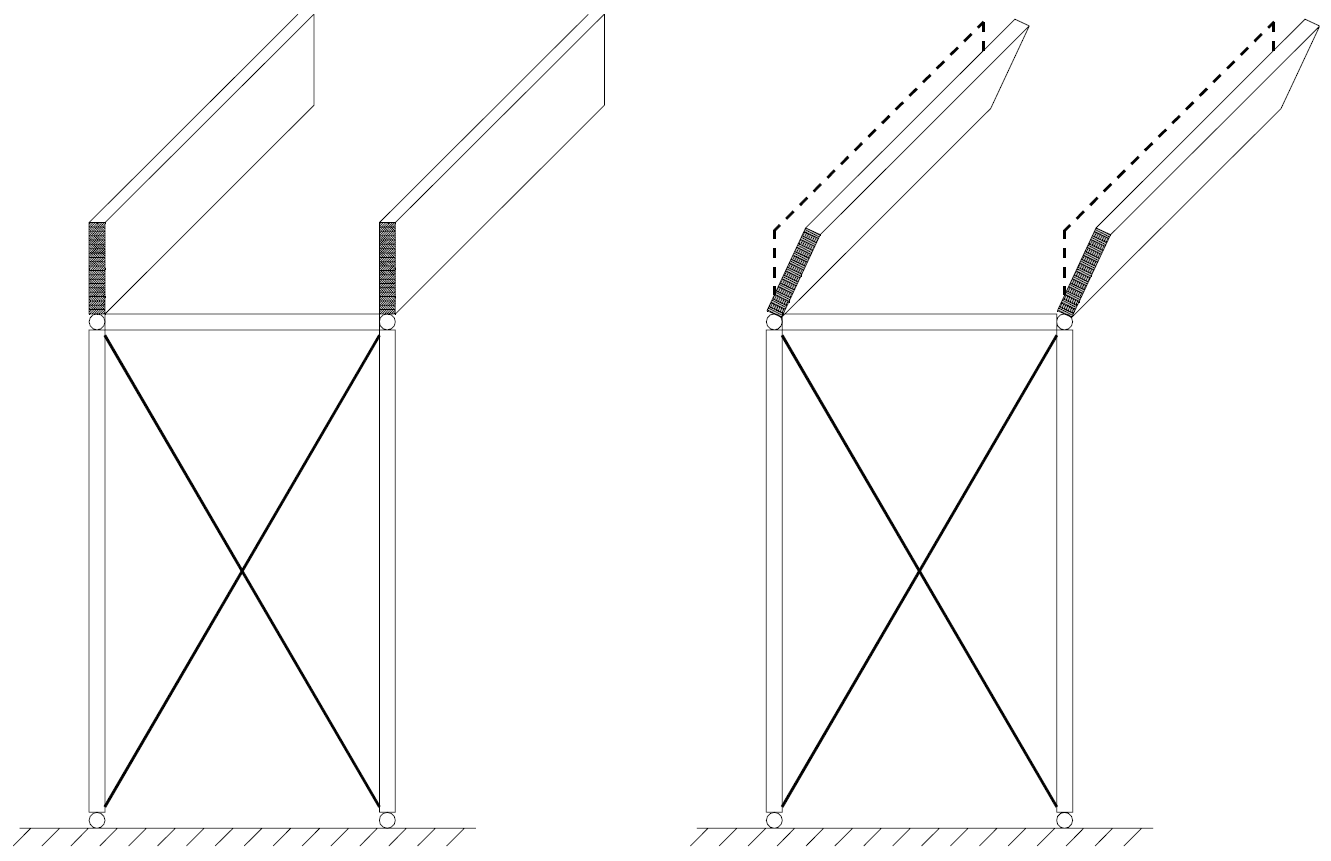 Rakennesuunnittelu
18
Liimapuupilarin ja –palkin hankolautaliitos
Mitoitus
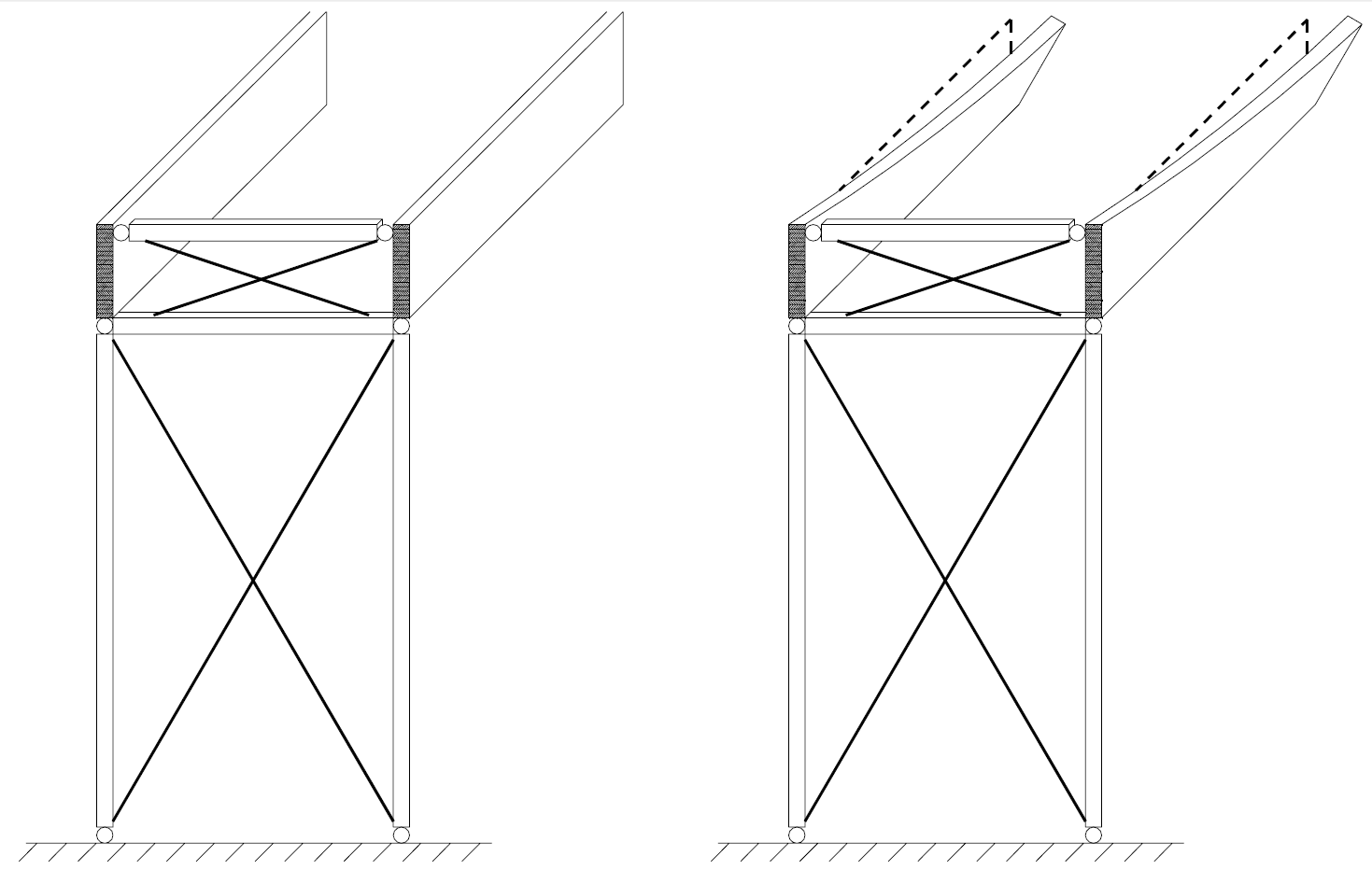 Rakennesuunnittelu
19
Liimapuupilarin ja –palkin hankolautaliitos
Mitoitus
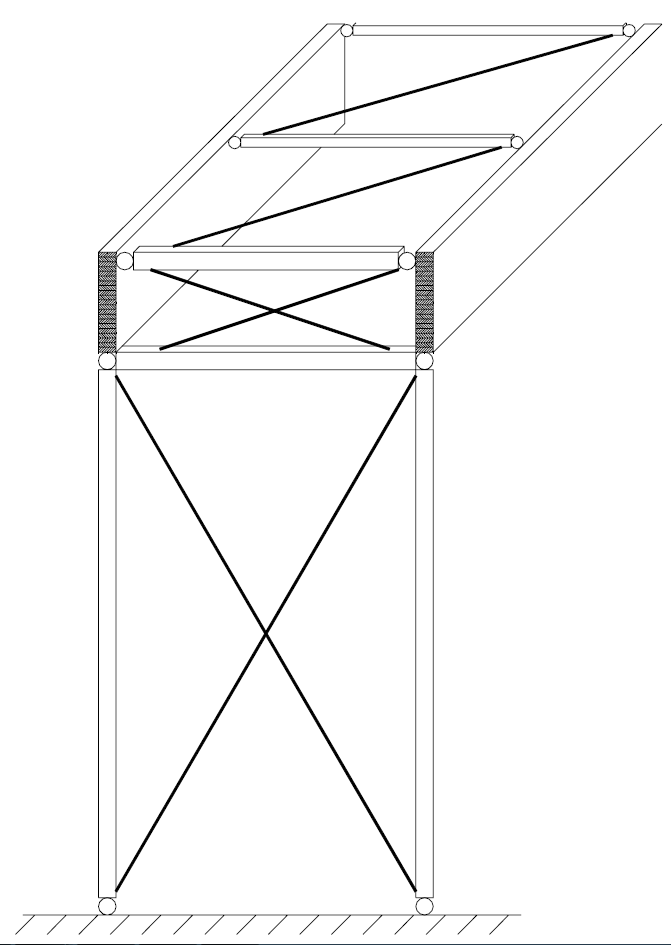 Rakennesuunnittelu
20
Liimapuupilarin ja –palkin hankolautaliitos
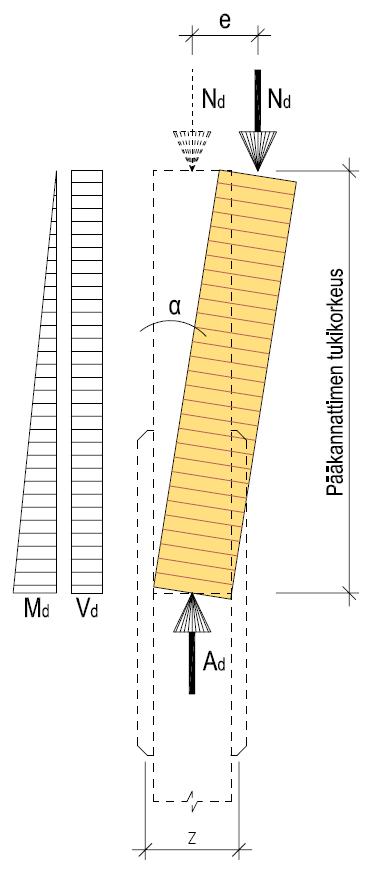 Mitoitus
Hankolautaan syntyvien voimien suuruus on eniten riippuvainen siitä, miten kaltevaan asentoon voi teoriassa siirtyä
Pääkannattimen yläreunan siirtymä suhteessa pääkannattimen alapintaan (epäkeskisyys e)
Tämä epäkeskisyys aiheuttaa hankolautaliitokseen momenttia ja leikkausvoimaa
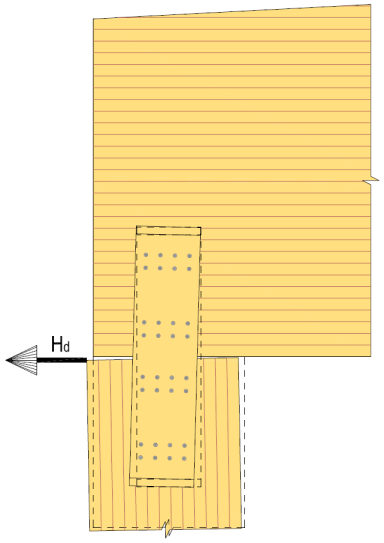 Rakennesuunnittelu
21
Liimapuupilarin ja –palkin hankolautaliitos
Mitoitus
Epäkeskisyys e syntyy seuraavista tekijöistä:
Pääkannatimen (= PK) asennustarkkuus (asennusvinous)
PK:n yläreunan siirtymä tuulikuormasta
PK:n yläreunan siirtymä PK:den jäykistyskuormasta
PK:n yläreunan siirtymä lisvaakavoimasta
Siirtymät b, c ja d ovat riippuvaisia siitä, kuinka jäykkiä hallin pituus-suuntaiset jäykisteet ovat
Kattorakenteiden jäykisteiden siirtymä on rajoitettu ohjeessa RIL 205 arvoon L/500 murtorajatilan kuor-masta (esim. L = 30 m => siirtymä < 60 mm)
Rakennesuunnittelu
22
Liimapuupilarin ja –palkin hankolautaliitos
Mitoitus
Kattotasossa olevat lisävaakavoima ja katon kitkan aiheuttama tuulikuorma siirtyvät katto-orsien välityksellä suoraan vaaka- ja pystyjäykisteille, joten ne aiheuttavat rasituksia hankolautaliitokseen kyseisten jäykisteiden joustavuuden kautta
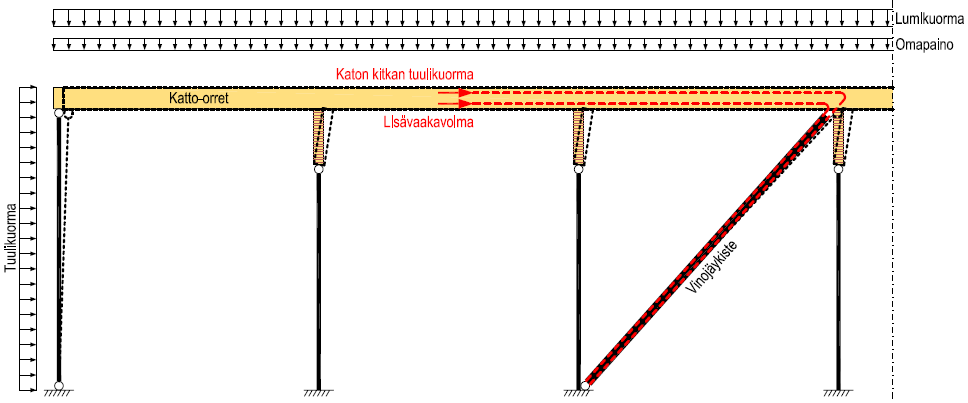 Rakennesuunnittelu
23
Liimapuupilarin ja –palkin hankolautaliitos
Mitoitus
Tässä mitoitusmenetelmässä ei huomioida pää-kannattimen pystytukireaktion aiheuttamaa stabiloivaa vaikutusta liitosvoimiin
Liitokseen vaikuttavat voimasuureet lasketaan seuraavilla kaavoilla:
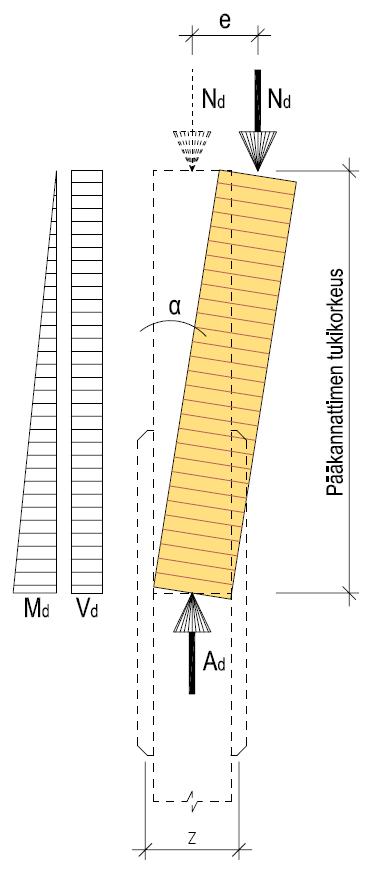 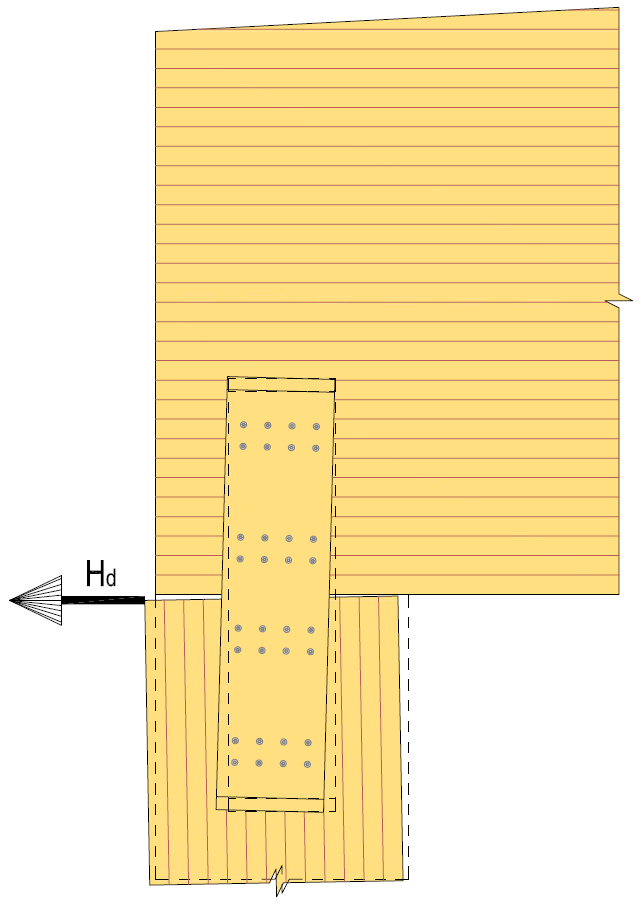 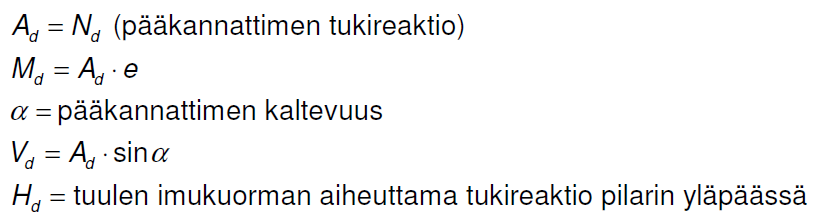 Rakennesuunnittelu
24
Liimapuupilarin ja –palkin hankolautaliitos
Mitoitus (liittimet)
Liittiminä kannattaa käyttää itseporautuvia ruuveja
Hankolautaan esiporataan reiät
Lisäksi ruuvit ovat täyskierteisiä
Mitoitettaessa RIL 205:n mukaan, niin kannattaa käyttää ruuveja, joiden ulkohalkaisija d > 9 mm
Kierteen sisähalkaisija on 0,6d < di < 1,1d (SFS EN 14592)
Ruuvin kierteisen osan vaikutus tulee ottaa huomioon kestävyyttä määritettä-essä käyttämällä tehollista halkaisijaa def = 1,1 x di (di = kierteen sisähalkaisija)
Rakennesuunnittelu
25
Liimapuupilarin ja –palkin hankolautaliitos
Mitoitus (liittimet)
Mitoitettaessa RIL 205:n mukaan, niin kannattaa käyttää ruuveja, joiden ulkohalkaisija d > 9 mm
Osakierteisille ruuveille, joiden halkaisija def > 6 mm, ovat voimassa kohdan 8.5.1 säännöt (poikittain kuorm. pultit)
Osakierteisille ruuveille, joiden halkaisija on def < 6 mm, ovat voimassa kohdan 8.3.1 säännöt (poikittain kuorm. naulat)
Ruuvi ei tarvitse esiporausta, jos ruuvissa on porakärki => palkin puolelle ei esiporausta
ETA-lausuntoja käytettäessä voidaan käyttää def = d
Rakennesuunnittelu
26
Liimapuupilarin ja –palkin hankolautaliitos
Mitoitus (liittimet)
Esimerkki: Würth ASSY VG Plus d = 8 mm (di = 5,3 mm)

	RIL 205: def = 1.1 x di = 5,83 mm < 6 mm
      		    => Mitoitus naulojen mukaan

	ETA: def = d = 8 mm > 6mm
      	         => Mitoitus pulttien mukaan

Pulttien etäisyydet pienemmät kuin naulojen => pienempi liitosalue
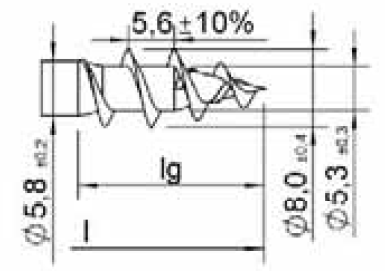 Rakennesuunnittelu
27
Liimapuupilarin ja –palkin hankolautaliitos
Mitoitus (liitosvoimat)
Hankolautaliitoksen ruuviryhmään 1 syntyy seuraavat voimat, kun liitok-sessa on 2 ruuviryhmää/hankolaudan puolisko (2 kpl)
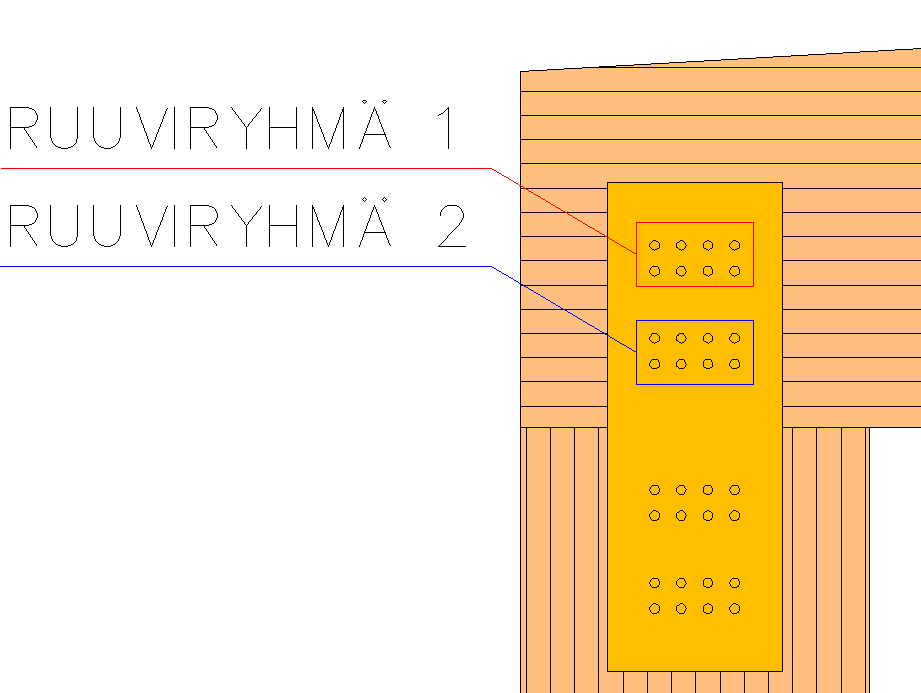 Rakennesuunnittelu
28
Liimapuupilarin ja –palkin hankolautaliitos
Mitoitus (liitosvoimat)
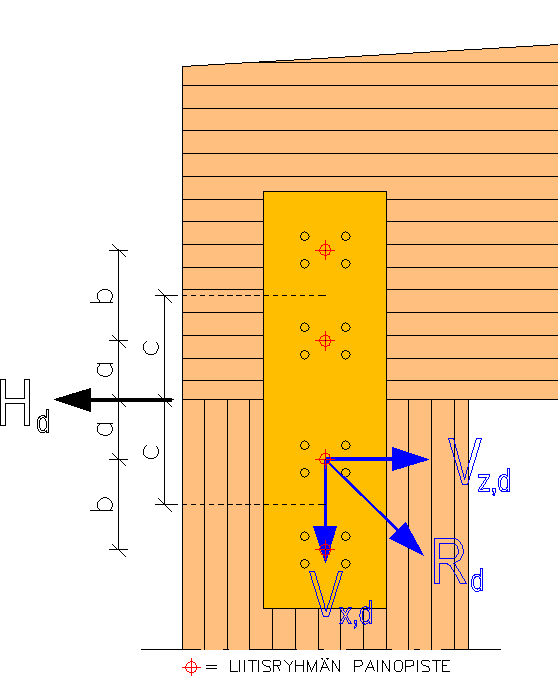 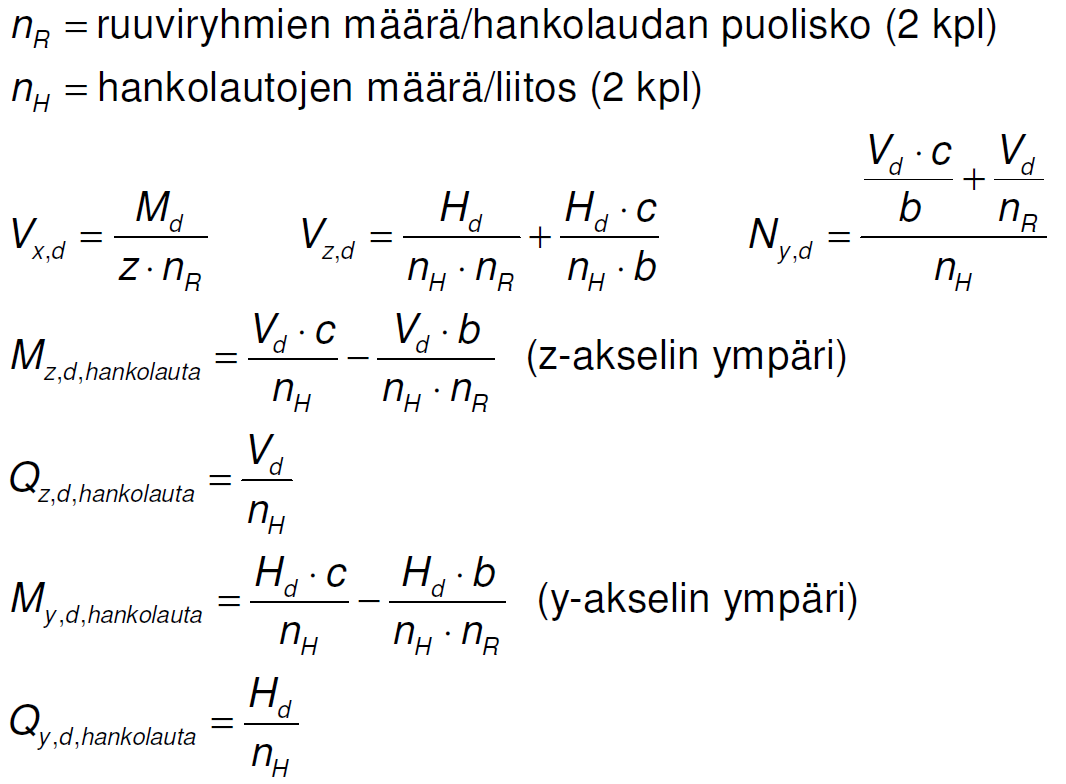 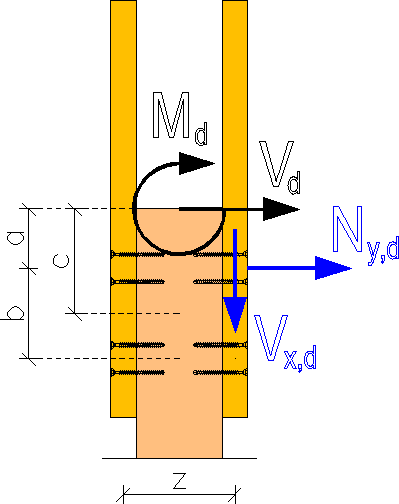 Rakennesuunnittelu
29
Liimapuupilarin ja –palkin hankolautaliitos
Mitoitus (ruuviryhmän mitoitus)
Ruuviryhmä mitoitetaan voimien Vx,d ja Vz,d resultantille:



Lisäksi ruuvin suuntaisen voiman Ny,d ja leikkausvoiman Rd yhteisvaikutukselle :
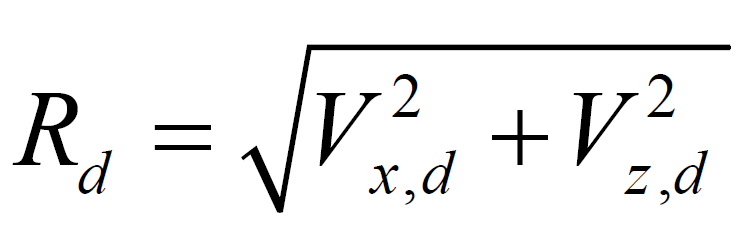 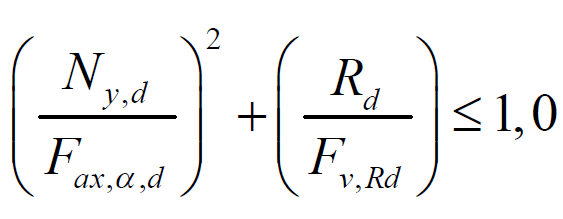 Rakennesuunnittelu
30
Liimapuupilarin ja –palkin hankolautaliitos
Mitoitus (hankolaudan mitoitus)
Hankolaudan leikkauskestävyys tarkastetaan leikkausvoimille:


Hankolaudan taivutuskestävyys tarkastetaan momenteille:


Hankolaudan veto- ja puristuskestävyys tarkastetaan voimalle:
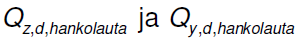 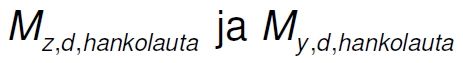 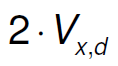 Rakennesuunnittelu
31
Liimapuupilarin ja –palkin hankolautaliitos
Mitoitus (hankolaudan mitoitus)
Hankolaudan kestävyys tarkistetaan myös seuraaville yhdistetyille jännityksille: 
Veto + Taivutus
Puristus + Taivutus
Rakennesuunnittelu
32
Liimapuupilarin ja –palkin hankolautaliitos
Mitoitus (hankolaudan palomitoitus)
Mikäli liitokselta vaaditaan palonkestävyyttä, mitoitetaan liitos seuraavasti:
R 30-liitos: Hankolaudan dimensioita suurennetaan mitalla afi (ks. RIL 205-2-2019)
R 60-liitos: Hankolaudan dimensioita suurennetaan hiiltymän verran ja liittimet suojataan esimerkiksi palosuojalevyllä
Rakennesuunnittelu